Uzlabot mīkstās prasmes, lai veicinātu
konkurētspēju un darba iespējas
Emocionālā inteliģence, lai orientētos darba tirgū,
darba meklēšanā un nodarbinātībā
PARTNERIS: IDP Eiropas konsultanti
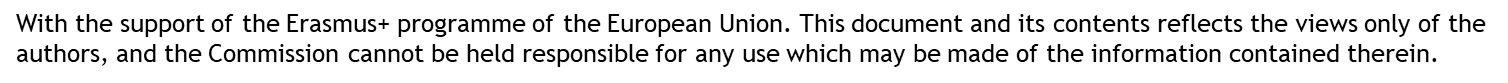 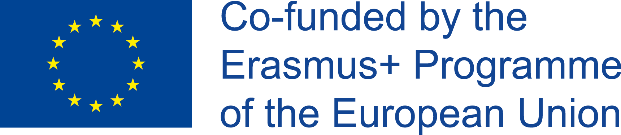 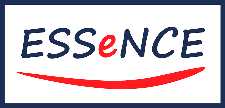 MĒRĶI UN MĀCĪBU REZULTĀTI
Šī moduļa beigās jūs varēsiet:
Iepazīties ar emocionālās inteliģences jēdzienu
…lai labāk sagatavotu audzēkņus ar stabilu teorētisko pieredzi
Eksperimentēt un pārbaudīt savu EI reālās dzīves apstākļos
Izglītojamie tiks pakļauti pašiem EI pamatiem un sistēmai, kas viņiem palīdz orientēties sociālajā vidē
Būt apzinīgākam un pašefektīvākam, apvienojot EI sistēmu ar EntreComp
...labāk pārvaldīt un izprast emociju patieso spēku pozitīvam garīgās labklājības stāvoklim
Emocionālās apziņas apvienošana ar sociālo inteliģenci
...sociālais intelekts nozīmē spēju veidot un kopt pozitīvas un stimulējošas starppersonu attiecības
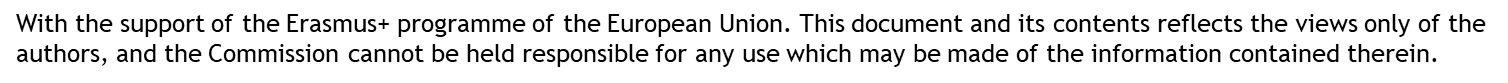 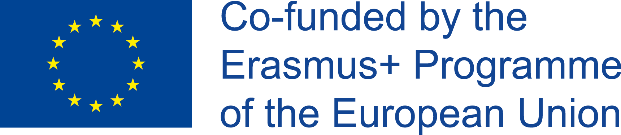 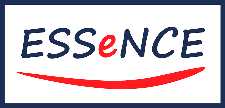 INDEKSS
3. nodaļa: EI spēju modelis

Emociju uztveršana
Emociju izmantošana
Emociju izpratne
Emociju vadīšana
1. nodaļa: EntreComp pieeja EI

EntreComp: resursu pīlārs
Kādas ir nodarbinātības iespējas?
Atsauces uz EntreComp ar EI
Pašefektivitātes noteicošie elementi
Dziļa niršana pašapziņā
Pašapziņa un efektivitāte EntreComp
2.nodaļa: emocionālā un sociālā inteliģence

Empātija un uz empātiju balstītas attiecības
Pārdomātība un atzinība
Citu cilvēku pieņemšana un atzinība
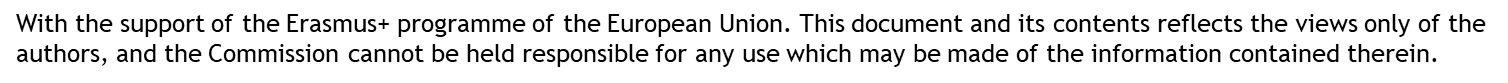 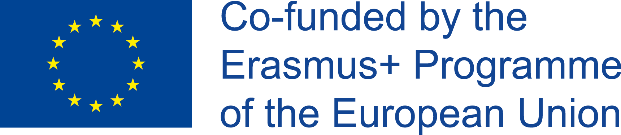 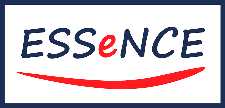 1.nodaļa
Self-awareness and self-efficacy: an “EntreComp approach” to EI

IHF modulī jums bija iespēja iepazīties ar ES oficiālo izglītību un apmācību par uzņēmējdarbības prasmēm un to, kā tas var būt stratēģiskais resurss, kas attiecas uz jauniem dalībniekiem darba tirgū.
Resursu pīlārs
Ar “resursiem” mēs saprotam kompetenču jomu, kas ir visatbilstošākā, lai iegūtu galvenos personiskos, materiālos un nemateriālos resursus, kas ir noderīgi cilvēku pilnvarošanai un profesionalizācijai.

Piecas šajā apmācību jomā uzskaitītās kompetences uzlabo un stiprina jūsu konkurētspēju darba tirgū kā stratēģisku sviru jūsu darba meklēšanai.
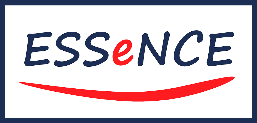 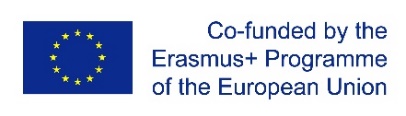 With the support of the Erasmus+ programme of the European Union. This document and its contents reflects the views only of the authors, and the Commission cannot be held responsible for any use which may be made of the information contained therein.
1.nodaļa
Resursu kompetences
Katra no uzskaitītajām kompetencēm ir jūsu interešu fokuss, jo tā sniedz visvērtīgākās prasmes, lai gūtu panākumus uzņēmējdarbībā un profesionālajā dzīvē.

2.1. Pašapziņa un pašefektivitāte
2.2. Motivācija un neatlaidība
2.3. Resursu mobilizēšana
2.4. Finanšu un ekonomikas pratība
2.5. Citu mobilizācija
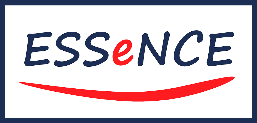 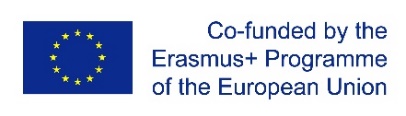 With the support of the Erasmus+ programme of the European Union. This document and its contents reflects the views only of the authors, and the Commission cannot be held responsible for any use which may be made of the information contained therein.
1.nodaļa
Resursu dotības un nodarbinātības iespējas
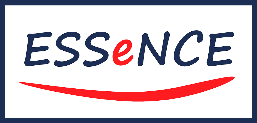 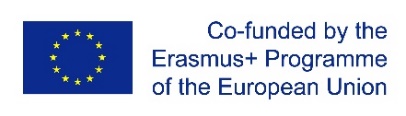 With the support of the Erasmus+ programme of the European Union. This document and its contents reflects the views only of the authors, and the Commission cannot be held responsible for any use which may be made of the information contained therein.
1.nodaļa
…kā tad ar emocionālo inteliģenci?
Plašākā nozīmē emocionālā inteliģence ir domāta kā cilvēka spēja atpazīt un vadīt savas un citu emocijas/jūtas un konsekventi orientēt savas darbības un domas.
Avots: P. Salovey, John D. Mayer, 1990, Emocionālā inteliģence

Emocionālā inteliģence caurstrāvo daudzus pētījumus par uzvedības psiholoģiju, kas attiecas uz organizācijām, uzņēmējdarbību un vadību, vadību un cilvēkresursiem. Kā tāds jēdziens daudzus gadus pārstāvēja (un joprojām ir) populārs debašu un diskusiju temats akadēmisko aprindu un profesionāļu vidū.

!! EntreComp sistēma nenodrošina tiešu saikni ar emocionālo inteliģenci, taču tajā pašā laikā daudzām EntreComp interešu jomām ir viena un tā pati emocionālā inteliģences joma!!
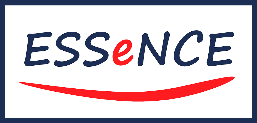 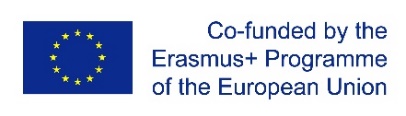 With the support of the Erasmus+ programme of the European Union. This document and its contents reflects the views only of the authors, and the Commission cannot be held responsible for any use which may be made of the information contained therein.
1.nodaļa
Pamatinformācija par emocionālo inteliģenci
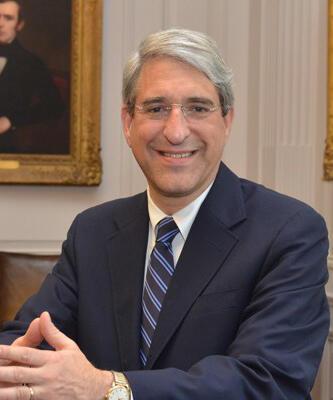 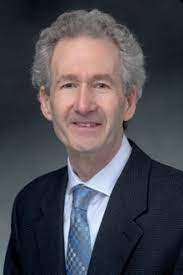 Pirmie empīriskie pētījumi par “emociju” lomām mūsu ikdienā sākās 20. gados (Averile & Nunley, 1922) ar pētījumu, kas tika veikts, lai saprastu, kā cilvēki izprot un analizē emocijas.

Nākamos 70 gadus emocionālā intelekta un “emociju” pētniecības joma ir bijusi samērā klusa. Tas notika līdz 1990. gadam, kad divi autori (Džons D. Meijers un Pīters Salovejs) publicēja revolucionāru rakstu, kas vienkārši tika nosaukts par emocionālo inteliģenci, un tam bija paredzēts kļūt par vienu no ietekmīgākajiem rakstiem mūsdienu sociālajās zinātnēs.
Pa kreisi, John D. Mayer; pa labi, Peter Salovey.
Avots: University of New Hampshire and Yale School of Management
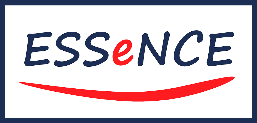 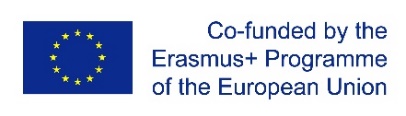 With the support of the Erasmus+ programme of the European Union. This document and its contents reflects the views only of the authors, and the Commission cannot be held responsible for any use which may be made of the information contained therein.
1.nodaļa
Daniels Golemans un koncepcijas popularizēšana
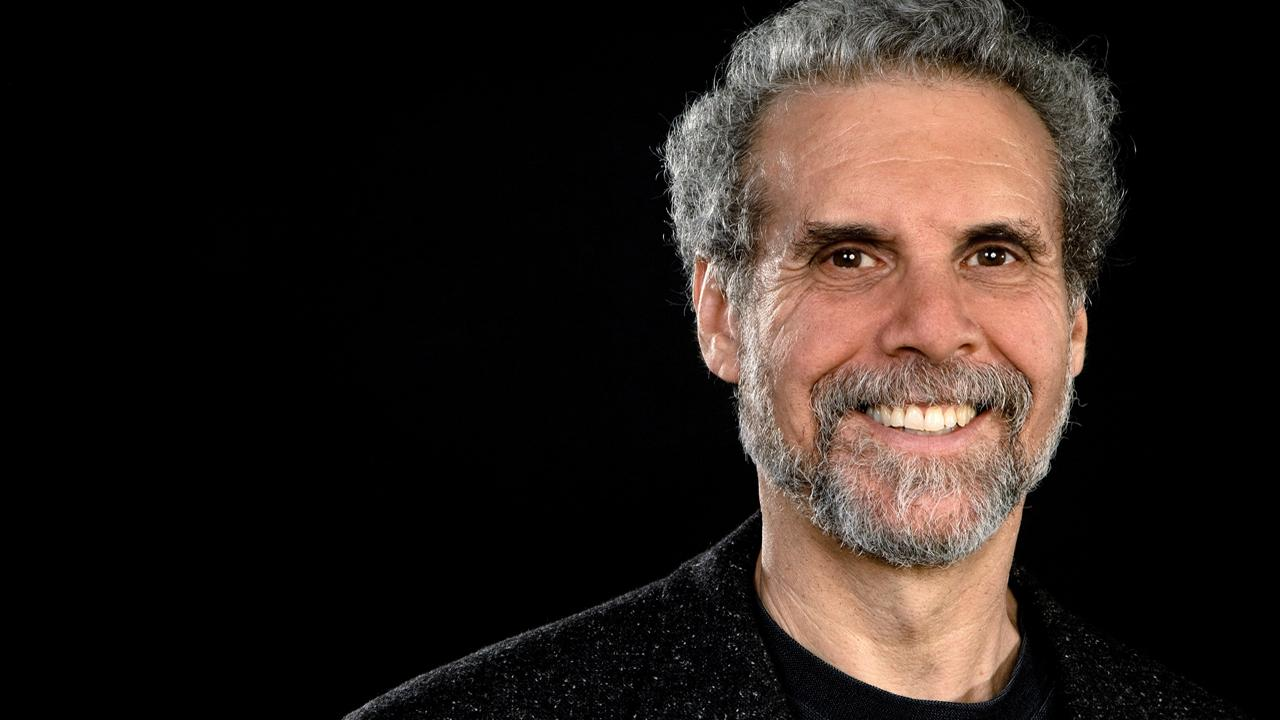 Emocionālā inteliģence kļuva par “pop” fenomenu tikai 1995. gadā, ko veica amerikāņu fizologs un esejists Daniels Golemans, vispasaules bestsellera Emocionālais intelekts autors. Revolucionāra grāmata, kas no jauna definē, ko nozīmē būt gudram.

Šīs pašpalīdzības grāmatas starptautiskie panākumi palīdzēja integrēt emocionālās inteliģences jēdzienu ārpus akadēmiskās ķēdes un padarīja to ārkārtīgi populāru pat plašas sabiedrības vidū.

No turienes neskaitāms skaits autoru, runātāju un pētnieku sekoja Mayer, Salovey un Goleman atstātajām pēdām.
Avots: www.danielgoleman.info
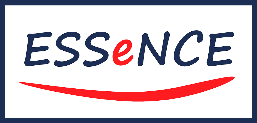 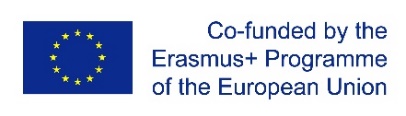 With the support of the Erasmus+ programme of the European Union. This document and its contents reflects the views only of the authors, and the Commission cannot be held responsible for any use which may be made of the information contained therein.
1.nodaļa
Pašreizējā literatūra par emocionālo inteliģenci
Šobrīd literatūra emocionālās inteliģences un emocionālās inteliģences jomā, kas attiecas uz uzņēmējdarbības vidi, ir neticami plaša.

Gadu gaitā koncepcija ir tikusi pārveidota dažādos veidos. Tomēr emocionālās inteliģences (t.i., emocionālās inteliģences ietvara) pamatprincipi palika nemainīgi:

Sevis apzināšanās → spēja atpazīt savas un citu emocijas
Pašregulācija → spēja atpazīt, kā savas un citu emocijas ietekmē apkārtējo vidi
Motivācija → spēja atpazīt mūsu darbību virzītājus un izmantot tos
Empātija → spēja nodibināt jēgpilnas attiecības ar citiem, izprotot viņu jūtas/emocijas
Sociālās prasmes → spēja interpretēt relāciju dinamiku, kas ieskauj cilvēka ekosistēmu
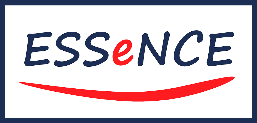 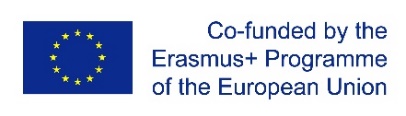 With the support of the Erasmus+ programme of the European Union. This document and its contents reflects the views only of the authors, and the Commission cannot be held responsible for any use which may be made of the information contained therein.
1.nodaļa
Abu sistēmu salīdzinājums (1)
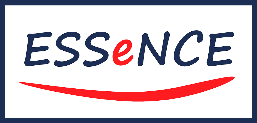 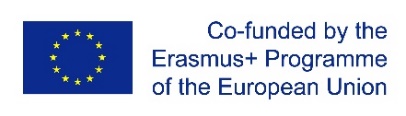 With the support of the Erasmus+ programme of the European Union. This document and its contents reflects the views only of the authors, and the Commission cannot be held responsible for any use which may be made of the information contained therein.
1.nodaļa
Abu sistēmu salīdzinājums (2)
Aplūkojot abus ietvarus blakus, nav iespējams nepamanīt daudzos dažādos veidus, kādos tie ir saistīti un pārklājas viens ar otru.

Visievērojamākās savstarpējās atsauces ir:
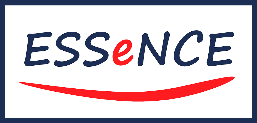 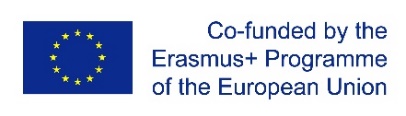 With the support of the Erasmus+ programme of the European Union. This document and its contents reflects the views only of the authors, and the Commission cannot be held responsible for any use which may be made of the information contained therein.
1.nodaļa
Abu ietvaru salīdzinājums (3)
Kā redzam, no piecām resursu kompetencēm pašapziņa un pašefektivitāte joprojām ir tā, kurai ir visaugstākais konsekvences un saskaņotības līmenis ar “sākotnējo” Emocionālās inteliģences ietvaru, jo tie sašaurinās līdz visām piecām tā dimensijām.

Pašapziņa un pašefektivitāte (2.1) kā “inteliģence” ļauj cilvēkiem progresēt uz labo pusi, izvirzīt sev augstākus darbības standartus, būt ļoti uzticamiem un pārliecinātiem par savu rīcību, virzīties uz vēlamo stāvokli, radīt pozitīvu ietekmi uz sevi un apkārtējos.

Pašapziņa un pašefektivitāte ir divi virzošie dzinēji, kas veicina cilvēku noturību un uz mērķi orientētu domāšanu.
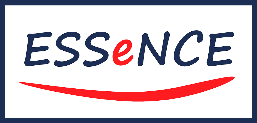 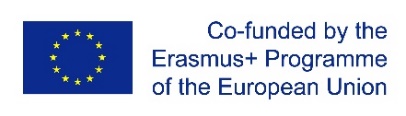 With the support of the Erasmus+ programme of the European Union. This document and its contents reflects the views only of the authors, and the Commission cannot be held responsible for any use which may be made of the information contained therein.
1.nodaļa
Par sevis apzināšanos
Pašapziņa vienmēr ir bijusi rosīga diskusiju tēma fizoloģijā, neirozinātnēs, teoloģijā, filozofijā un pēdējā laikā arī fizikā.

Apziņas un “apziņas” jēdzieni liek intelektuāļiem un zinātniekiem kasīt galvu daudzus gadus, pat gadsimtus un tūkstošgades, kopš grieķu filozofu bibliogrāfijās atrodamas pirmās “sevis apziņas” pēdas.

Laika gaitā jēdziens ieguva dažādas nozīmes, galvenokārt tāpēc, ka daudzi zinātnieki no dažādām jomām koncentrējās uz šo fenomenu no savas disciplīnas viedokļa.
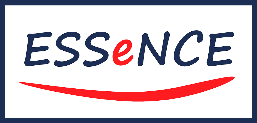 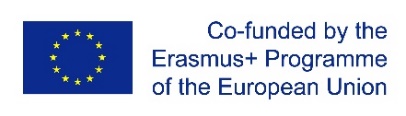 With the support of the Erasmus+ programme of the European Union. This document and its contents reflects the views only of the authors, and the Commission cannot be held responsible for any use which may be made of the information contained therein.
1.nodaļa
Kopīga pašapziņas izpratne
No daudzajām iespējamām interpretācijām šī moduļa kontekstā mēs labprātāk paļaujamies uz sociālās psiholoģijas teoriju, ko 1972. gadā ierosināja divi autori.

Pašapziņa ir psiholoģisks autoregulācijas process, kas ļauj cilvēkiem orientēt savu uzvedību uz labvēlīgākām un vēlamākām domām un jūtām.
Avots: Duval, Shelley; Viklunds, Roberts A. (1972). Objektīvas pašapziņas teorija

Pašapziņas process notiek visās dzīves jomās, un tas ir būtisks mehānisms, lai palīdzētu cilvēkiem uzturēt (un stiprināt) darbības un attieksmes, kas rada pozitīvu ietekmi.
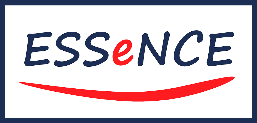 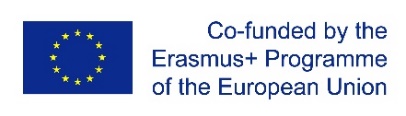 With the support of the Erasmus+ programme of the European Union. This document and its contents reflects the views only of the authors, and the Commission cannot be held responsible for any use which may be made of the information contained therein.
1.nodaļa
Pašapziņa par nodarbinātību
Esiet jutīgāks pret sevis apzināšanās mehānismiem (t.i., godīgāks un atvērtāks pret sevi), jūs apmācāt savu prātu būt:

Reaģē uz ārējo vidi
Apzinoties savas vajadzības, centienus un ilgtermiņa redzējumu
Prasmīgi novērtēt savas stiprās puses un apkārtējās iespējas
Ērti ar savām vājībām un nedrošību
Izturīgs pret ārējām likstām un “notriekšanu”
Pārliecināts par savām iespējām

Ņemiet vērā, ka tas neattiecas tikai uz profesionālo dzīvi, bet tas var ievērojami uzlabot jūsu attiecības ar ģimenes locekļiem un vienaudžiem.
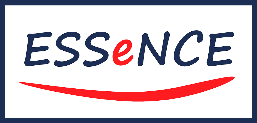 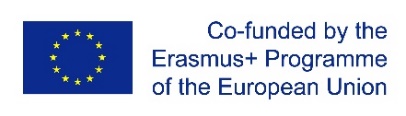 With the support of the Erasmus+ programme of the European Union. This document and its contents reflects the views only of the authors, and the Commission cannot be held responsible for any use which may be made of the information contained therein.
1.nodaļa
Par pašefektivitāti
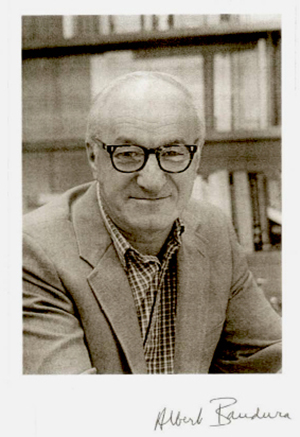 Pašefektivitāte ir iekšējās pārliecības, virzošo spēku un motivācijas aģentu atspoguļojums, kas liek viņam/viņai “veikt darbības, kas nepieciešamas, lai risinātu iespējamās situācijas”.
Avots: Avots: Bandura, Albert (1982). "Pašefektivitātes mehānisms cilvēka aģentūrā". Amerikāņu psihologs. 37 (2): 122–147

Pašefektivitātes jēdzienu sākotnēji ierosināja kanādiešu psihologs Alberts Bandura, un tas atspoguļo mūsu spēju orientēt sociālās, kognitīvās un uzvedības kompetences, lai tās būtu pēc iespējas efektīvākas un efektīvākas konkrēta mērķa sasniegšanai.
Source: www.albertbandura.com
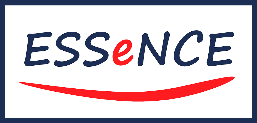 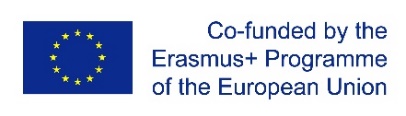 With the support of the Erasmus+ programme of the European Union. This document and its contents reflects the views only of the authors, and the Commission cannot be held responsible for any use which may be made of the information contained therein.
1.nodaļa
Pašefektivitātes pamatelementi
Saskaņā ar Bandura teikto, pašefektivitātes sajūta salīdzinājumā ar konkrētu sniegumu izriet no trim uzskatiem:

Pārliecība par to, kas jādara, lai kaut ko sasniegtu
Pārliecība par savām spējām paveikt to, kas jādara
Ticība plānotajam uzdevumam radīs vēlamo efektu

No otras puses, iepriekšminētā uzskatu sistēma ģenerē no četriem informācijas avotiem:

Tiešā pieredze (t.i., sava know-how jeb kapacitātes rādītāji)
Netieša pieredze (t.i., salīdzināšana ar citu personu veikumu un darbības virzieniem līdzīgos kontekstos)
Vienaudžu ietekme
Fizioloģiskie un emocionālie stāvokļi
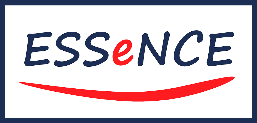 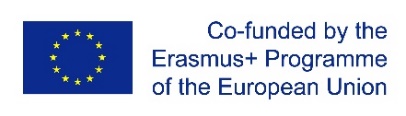 With the support of the Erasmus+ programme of the European Union. This document and its contents reflects the views only of the authors, and the Commission cannot be held responsible for any use which may be made of the information contained therein.
1.nodaļa
Pašefektivitātes audzināšanas process
Parasti pašefektivitātes uzskati izriet no trīs posmu procesa:

Izglītība un apmācība par nepieciešamajām prasmēm/kompetencēm no tiešas un netiešas pieredzes
Iepriekšējā pārbaude “drošā vidē” (t.i., ģimenē un vienaudžiem)
Jaunapgūto prasmju/kompetenču pilotēšana “naidīgā vidē” (t.i., darbā un ikdienā)

Pašefektivitātes sajūtas veidošana nozīmē apstiprinājumu un apstiprinājumu no citiem. Process var kaitēt pašapziņai, ja cilvēks audzina neobjektivitāti pret ārēju spriedumu – neļaujot viņam to darīt, var iegūt noderīgas atziņas un rādītājus pašpilnveidošanai.
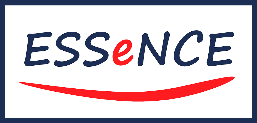 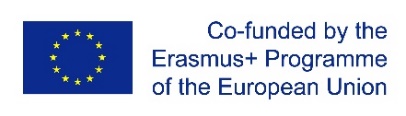 With the support of the Erasmus+ programme of the European Union. This document and its contents reflects the views only of the authors, and the Commission cannot be held responsible for any use which may be made of the information contained therein.
1.nodaļa
Pašapziņa un pašefektivitāte
Banduras pašefektivitāte ir pašapziņas dimensija praksē. Abi jēdzieni ir ļoti savstarpēji saistīti, jo pašefektivitāte balstās uz pašapziņu un otrādi, izmantojot nepārtrauktu uzlabojumu un palielināšanas ciklu.

→ Pašapziņa ir pilnīga pārbaude, un tās rezultātā tiek noteikta galīgā diagnoze vissvarīgākajās intervences jomās

→ Pašefektivitāte ir rehabilitācijas process, un tas nav no vieglākajiem, jo tas virzās cauri kļūdām, pielāgojumiem, precizējošām stratēģijām un garam testēšanas un apstiprināšanas ciklam.
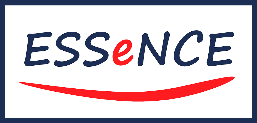 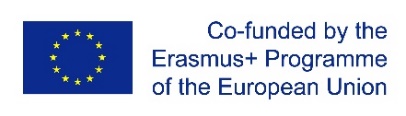 With the support of the Erasmus+ programme of the European Union. This document and its contents reflects the views only of the authors, and the Commission cannot be held responsible for any use which may be made of the information contained therein.
1.nodaļa
Pašapziņa un pašefektivitāte EntreComp
Par laimi, EntreComp piedāvā uzticamu pašnovērtējuma modeli, kas sastāv no astoņiem zināšanu līmeņiem, ko varat izmantot, lai uzraudzītu un novērtētu savu progresu katrā no 15 kompetencēm.
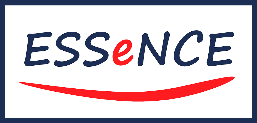 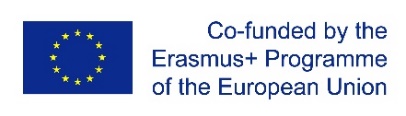 With the support of the Erasmus+ programme of the European Union. This document and its contents reflects the views only of the authors, and the Commission cannot be held responsible for any use which may be made of the information contained therein.
2.nodaļa
Apvienojot divus relāciju intelektus: emocionālo un sociālo

Viens no veiksmīgākajiem Golemana turpinājumiem 1995. gada bestselleram bija detalizēts pētījums par Emocionālās inteliģences ietvara piekto dimensiju: to, kas attiecas uz sociālajām un attiecību prasmēm.
Sociālais intelekts
Pēc vairākām veiksmīgām publikācijām par emocionālo inteliģenci 2006. gadā Daniels Golemans atkal ieguva popularitāti ar savu jauno grāmatu Sociālais intelekts. Jaunā zinātne par cilvēku attiecībām.

Grāmata dziļi iedziļinās sociālajās un attiecību prasmēs, kas sākotnēji tika iekļautas Emocionālās inteliģences ietvara piektajā dimensijā, un, kā gaidīts, tā guva lielus panākumus organizācijās, uzņēmumos un sabiedrībā.
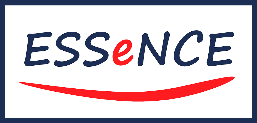 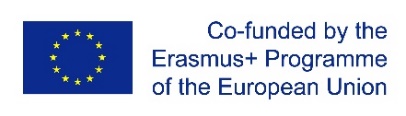 With the support of the Erasmus+ programme of the European Union. This document and its contents reflects the views only of the authors, and the Commission cannot be held responsible for any use which may be made of the information contained therein.
2.nodaļa
Sociālās inteliģences pamatinformācija un ievads
Sociālā intelekta jēdziens ir mazāk integrēts salīdzinājumā ar emocionālo inteliģenci, galvenokārt tāpēc, ka tas galvenokārt ir saistīts ar citām parādībām un etiķetēm.

Atkal Golemans deva savu ieguldījumu šī termina popularizēšanā, taču tā patiesā izcelsme ir meklējama pagājušā gadsimta sākumā ar amerikāņu psihologu Edvardu Lī Torndiku.

Sociālais intelekts tika ieviests kā īpaša dimensija trīs jomu intelektuālās attīstības modelī:

Abstraktais intelekts
Mehāniskais intelekts
Sociālais intelekts
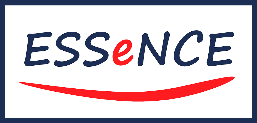 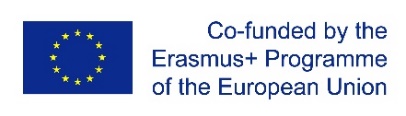 With the support of the Erasmus+ programme of the European Union. This document and its contents reflects the views only of the authors, and the Commission cannot be held responsible for any use which may be made of the information contained therein.
2.nodaļa
Sociālais intelekts mūsdienās
Sociālais intelekts maina nozīmi, pamatojoties uz interešu/disciplīnas jomām, kurās jēdziens atrod pielietojumu. Tāpēc mums ir šāds sociālais intelekts:

Sociālās ietekmes, kas ietekmē (uz sliktāko vai uz labo pusi) cilvēka intelektu
Grupas izlūkošana
Spēja saprast, kā veidot un kopt pozitīvas un stimulējošas starppersonu attiecības

Šī apmācības moduļa kontekstā mēs atsauksimies uz pēdējo.
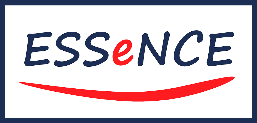 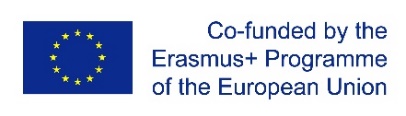 With the support of the Erasmus+ programme of the European Union. This document and its contents reflects the views only of the authors, and the Commission cannot be held responsible for any use which may be made of the information contained therein.
2.nodaļa
Sociālās inteliģences piecu dimensiju ietvars
Saskaņā ar emocionālo inteliģenci sociālo inteliģenci parasti veido piecu dimensiju modelī, kas ņem vērā:

Situācijas apzināšanās – vide, kurā jūs dalāties ar citiem cilvēkiem, un viņu vēlme sadarboties un piedalīties ar jums "sabiedriskajās" aktivitātēs
Klātbūtne – atziņas un signāli, kas norāda uz viņu emocionālajiem stāvokļiem (balss toņi, poza utt.)
Autentiskums – tas, ko citi cilvēki uztver no mums
Skaidrība – mūsu spēja skaidrā un detalizētā veidā dalīties idejās, informācijā un viedokļos, kas var iegūt mūsu uzticību
Empātija – identifikācijas process ar citu emocionālajiem stāvokļiem un jūtām
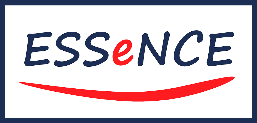 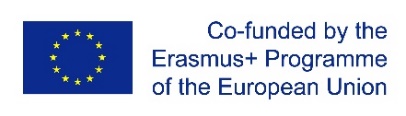 With the support of the Erasmus+ programme of the European Union. This document and its contents reflects the views only of the authors, and the Commission cannot be held responsible for any use which may be made of the information contained therein.
2.nodaļa
Par empātiju
Empātija ir ietvara vissarežģītākā dimensija, jo tā nozīmē lielas zināšanas un pašas sistēmas pārvaldību.

Uz empātiju balstītu attiecību nodibināšana prasa divkāršu piepūli:

Lieliska pašapziņa un pašefektivitāte
Liels mūsu nodomu autentiskums un skaidrība

Jebkura neatbilstība vai nepareiza interpretācija var radīt pilnīgi pretēju efektu, kaitējot ne tikai attiecībām, bet arī mūsu reputācijai un identitātei.
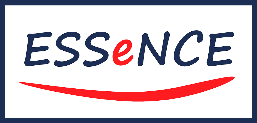 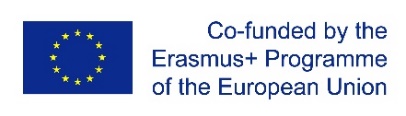 With the support of the Erasmus+ programme of the European Union. This document and its contents reflects the views only of the authors, and the Commission cannot be held responsible for any use which may be made of the information contained therein.
2.nodaļa
Attieksmes, kas veicina uz empātiju balstītu attiecību rašanos
Ir trīs galvenās sastāvdaļas, kas palīdz nodibināt uz empātiju balstītas attiecības:

Pārdomātība – patiesu rūpju demonstrēšana par citu garīgo un fizisko labklājību
Novērtēšana – citu viedokļu vērtēšana un atpazīšana, vienlaikus miermīlīgi izsakot savas domstarpības (ja tādas ir)
Pieņemšana – apkārtējo cilvēku atbalstīšana un uzturēšana, aktīva klausīšanās, dialoga un kopīgas izpratnes veicināšana
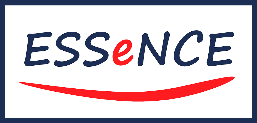 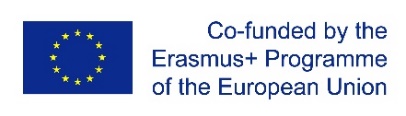 With the support of the Erasmus+ programme of the European Union. This document and its contents reflects the views only of the authors, and the Commission cannot be held responsible for any use which may be made of the information contained therein.
3.nodaļa
Spēju modelis: emociju novērtēšana, regulēšana un pārvaldīšana

Pirms Golemana EI ietvara Salovey un Mayer nāca klajā ar savu emocionālā intelekta atsauces sistēmu, tā definēto spēju modeli, jo tas nozīmē cilvēka spēju apstrādāt viņa/viņas iztukšošanas raksturu.
Turklāt…
2004. gada publikācijā abi autori apgalvo, ka emocionālā inteliģence:

...spēja spriest par emocijām un emocijām, lai uzlabotu domāšanu. Tas ietver spējas precīzi uztvert emocijas, piekļūt un ģenerēt emocijas, lai palīdzētu domāt, izprast emocijas un emocionālās zināšanas un reflektīvi regulēt emocijas, lai veicinātu emocionālo un intelektuālo izaugsmi.
Avots: Mayer JD, Salovey P, Caruso DR (2004. gada jūlijs). “Emocionālais intelekts: teorija, secinājumi un sekas”. Psiholoģiskā izmeklēšana. 15 (3): 197–215.
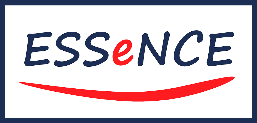 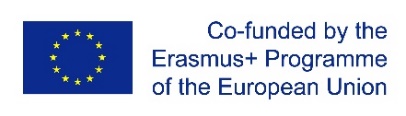 With the support of the Erasmus+ programme of the European Union. This document and its contents reflects the views only of the authors, and the Commission cannot be held responsible for any use which may be made of the information contained therein.
3.nodaļa
Navigācija sociālajā vidē, izmantojot emocionālo inteliģenci
Emocionālais inteliģence ir sociālais “kompass”, kas sniedz cilvēkiem norādījumus, kā orientēties viņu uzvedībā, darbībās un reakcijas uz ārējiem un iekšējiem stimuliem.

Šī orientēšanās spēja izpaužas līdzīgi pašregulācijas procesam, ko mēs redzējām darbībā, runājot par sevis apzināšanos un pašefektivitāti. Spēju modeļa konstrukcija balstās uz četrām dažādām spējām, kas ir:

Emociju uztveršana
Emociju izmantošana
Emociju izpratne
Emociju vadīšana
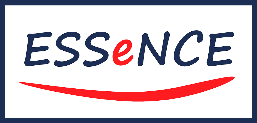 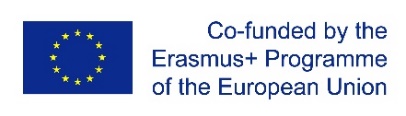 With the support of the Erasmus+ programme of the European Union. This document and its contents reflects the views only of the authors, and the Commission cannot be held responsible for any use which may be made of the information contained therein.
3.nodaļa
1. Emociju uztveršana
Modeļa uztveres dimensija ietver spēju atklāt un atpazīt iezīmes, kurās izpaužas emocijas.

Šis modeļa slānis ir pirmais emocionālās apziņas pamats, jo tas ir noderīgs visu pārējo uz emocijām balstīto kognitīvo procesu funkcionēšanai.

Augstāki uztveres apziņas stāvokļi ietver arī kultūras faktorus, kas var iejaukties kā turpmākie nozīmju un sociālo artefaktu nesēji, kam ir liela ietekme uz attiecību attīstību.
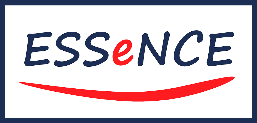 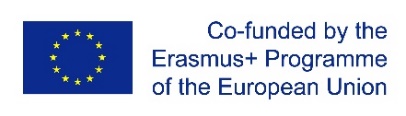 With the support of the Erasmus+ programme of the European Union. This document and its contents reflects the views only of the authors, and the Commission cannot be held responsible for any use which may be made of the information contained therein.
3.nodaļa
2. Emociju izmantošana
Emociju “izmantošana” nozīmē spēju savienot emocijas, atšifrēt to nozīmi un izmantot tās, lai labākajā gadījumā uzturētu citas kognitīvās spējas, piemēram, radošumu, sānu un kritisko domāšanu.

Citiem vārdiem sakot, emociju izmantošana nozīmē visu to potenciālu izmantošanu, lai radītu jēgpilnas idejas, domas un risinājumus.

No otras puses, saskaroties ar graujošām jūtām (t.i., dusmām, greizsirdību utt.), cilvēkiem emocijas jāizmanto kā pārvarēšanas mehānisms, lai “pārrautu cilpu” un atjaunotu mierīgu prāta stāvokli.
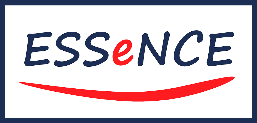 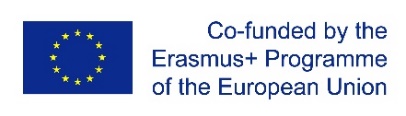 With the support of the Erasmus+ programme of the European Union. This document and its contents reflects the views only of the authors, and the Commission cannot be held responsible for any use which may be made of the information contained therein.
3.nodaļa
3. Emociju izpratne
Kamēr uztvere attiecas uz cilvēku spēju “atklāt” emocijas, izpratnes dimensija attiecas uz spēju uztvert, no kurienes tās nāk, lasīt un atšifrēt attiecības starp tām, izprast to nokrāsas un veidu, kā tās laika gaitā varētu attīstīties.

Lai izprastu emocijas, ir nepieciešama liela jutība un atsaucība pret ārējo vidi, jo daudzkārt visnozīmīgākās atziņas šķiet daudz mazāk taustāmas, nekā mēs varam iedomāties.

Piemēram, neverbālajā komunikācijā ir daudz vairāk, nekā vārdi var izteikt…
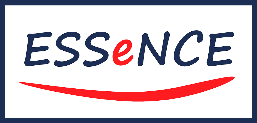 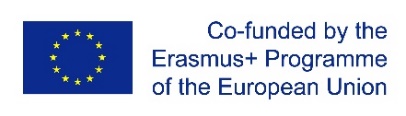 With the support of the Erasmus+ programme of the European Union. This document and its contents reflects the views only of the authors, and the Commission cannot be held responsible for any use which may be made of the information contained therein.
3.nodaļa
4. Emociju vadīšana
Emociju vadīšana atspoguļo spēju modeļa augstāko stāvokli.

Cilvēki, kuriem izdodas apgūt savu emocionālo inteliģenci, var sazināties ar apkārtējo vidi tādā veidā, kas ļauj viņiem būt ārkārtīgi prasmīgiem, efektīviem un iedarbīgiem tajā, ko viņi dara (t.i., profesionālajā attīstībā, sentimentālās attiecībās utt.).

Šeit nav runa par manipulācijām, un šajā procesā nav nekā ļaunprātīga, “emocionāli apzinīgi” cilvēki atpazīst un novērtē citu cilvēku jūtas, vienlaikus atbalstot viņu vajadzības un attīstības ceļus.
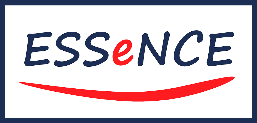 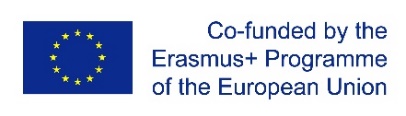 With the support of the Erasmus+ programme of the European Union. This document and its contents reflects the views only of the authors, and the Commission cannot be held responsible for any use which may be made of the information contained therein.
Rezumējot
Emocionālā inteliģence, kas iegulta EntreComp: Resursu pīlārā

Pašapziņa un pašefektivitāte EntreComp

EI ietvars: motivācija, empātija un sociālās prasmes

Sociālais intelekts, lai orientētos relāciju ekosistēmās

Spēju modelis saprast, izmantot un vadīt emocijas
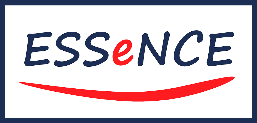 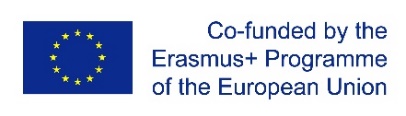 With the support of the Erasmus+ programme of the European Union. This document and its contents reflects the views only of the authors, and the Commission cannot be held responsible for any use which may be made of the information contained therein.
Paldies!
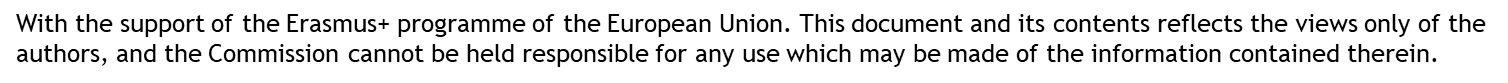 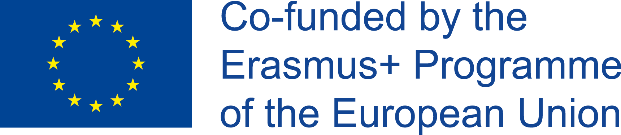 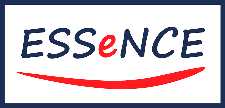